Spring BudgetForum​
June 6, 2024
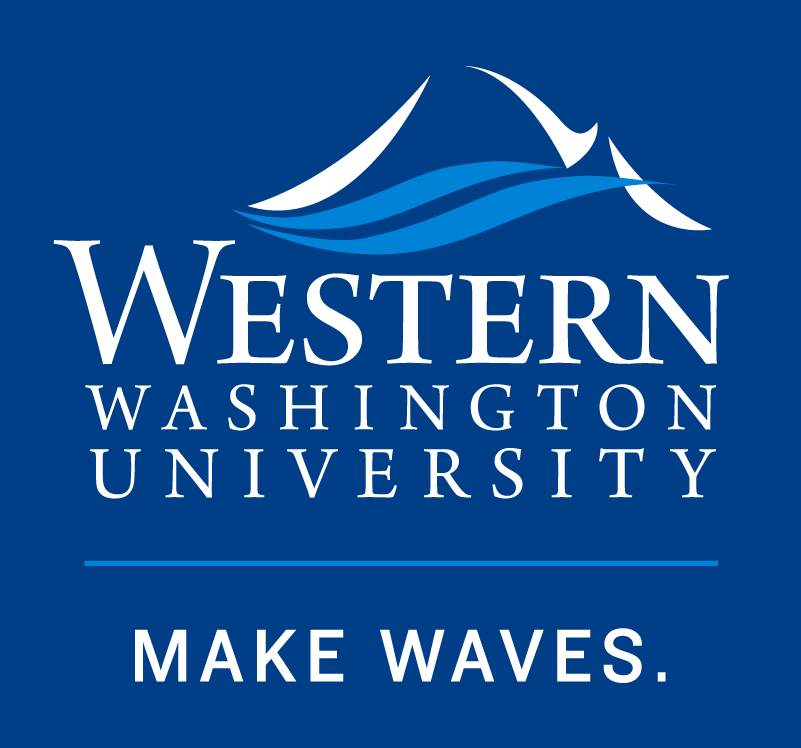 Today’s Topics
Introduction
Enrollment update 
Brief Review: Fiscal Year 2022-2023 actual revenues and expenditures
Fiscal Year 2023-2024 budget review
Fiscal Year 2024-2025 budget plan
A look ahead at the next biennium’s budget strategy and planning
WESTERN WASHINGTON UNIVERSITY | MAKE WAVES.
Year in Brief
WESTERN WASHINGTON UNIVERSITY | MAKE WAVES.
Context
Enrollment
Sound Fiscal Policy
Matching budgets to known expenses
WESTERN WASHINGTON UNIVERSITY | MAKE WAVES.
What About Enrollments
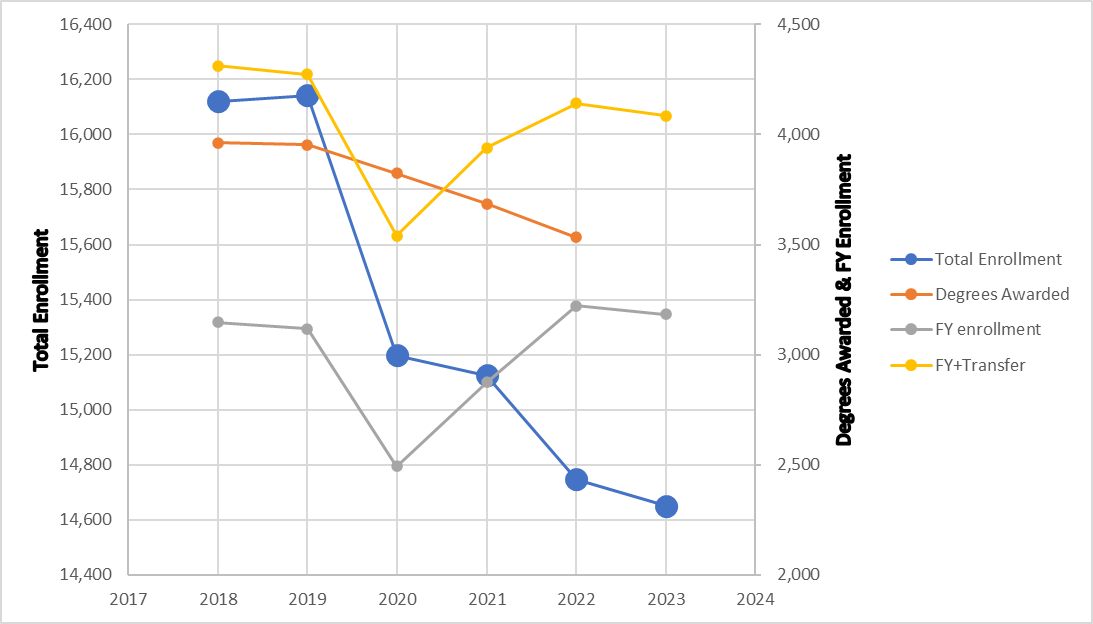 WESTERN WASHINGTON UNIVERSITY | MAKE WAVES.
Enrollment 
Update
WESTERN WASHINGTON UNIVERSITY | MAKE WAVES.
Budget Updates
WESTERN WASHINGTON UNIVERSITY | MAKE WAVES.
The Full Pie: WWU Revenues by SourceFiscal Year 2022-2023 Actuals
Includes $104.4M in operating and $2.0M in capital used for maintenance
FY23 WWU Operating Budget – Flow of Funds
Total Expenses 
(State Operating)
Total Revenues (Operating)
Made up of
Made up of
Compliance:  Accruals & Deferrals
$10.6M
Invest. Income & Differential Tuition
$0.8M
Goods + Services $27.2M
Salaries + Benefits $189.1M
State Appropriation
$104.4M
Tuition + fees$117.7M
ASA
$4.9M
Net Oper.
Tuition$93.0M
Tuition Building Fee
Net Pension + OPEB Contra-Expense $10.5M
Local Operating Expenses $216.3M
Fees & FA
Local Operating $202.7M
Appropriate Earmarks
$24.7M
WESTERN WASHINGTON UNIVERSITY | MAKE WAVES.
Key Priorities for FY25 Budget
WESTERN WASHINGTON UNIVERSITY | MAKE WAVES.
Budget Development Timing
WESTERN WASHINGTON UNIVERSITY | MAKE WAVES.
FY25 Budget Outlook
New state funding for academic programming, legislative priorities, and 70% of state-authorized compensation increases (detail follows)
One-time strategies (revenues, expenditure reductions, and reserves) total $21m
Includes full costs of instruction in the expenditures
Focuses on preserving capacity for recovery 
Fulfills compensation commitments
WESTERN WASHINGTON UNIVERSITY | MAKE WAVES.
Fiscal Year 2024-2025
WESTERN WASHINGTON UNIVERSITY | MAKE WAVES.
Fiscal Year 2024-2025
New state operating funding becoming effective from biennium and supplemental:
WESTERN WASHINGTON UNIVERSITY | MAKE WAVES.
Looking Ahead
We will maintain a laser focus on increasing enrollment both through recruitment of new students and retention of current students.

2025-2027 State Budget Request in September will focus on more robust state funding for our core operating budget so we can be on a more sustainable budget pathway in the long term.  

Assess the impacts of headwinds and mitigation strategies to address uncertainties
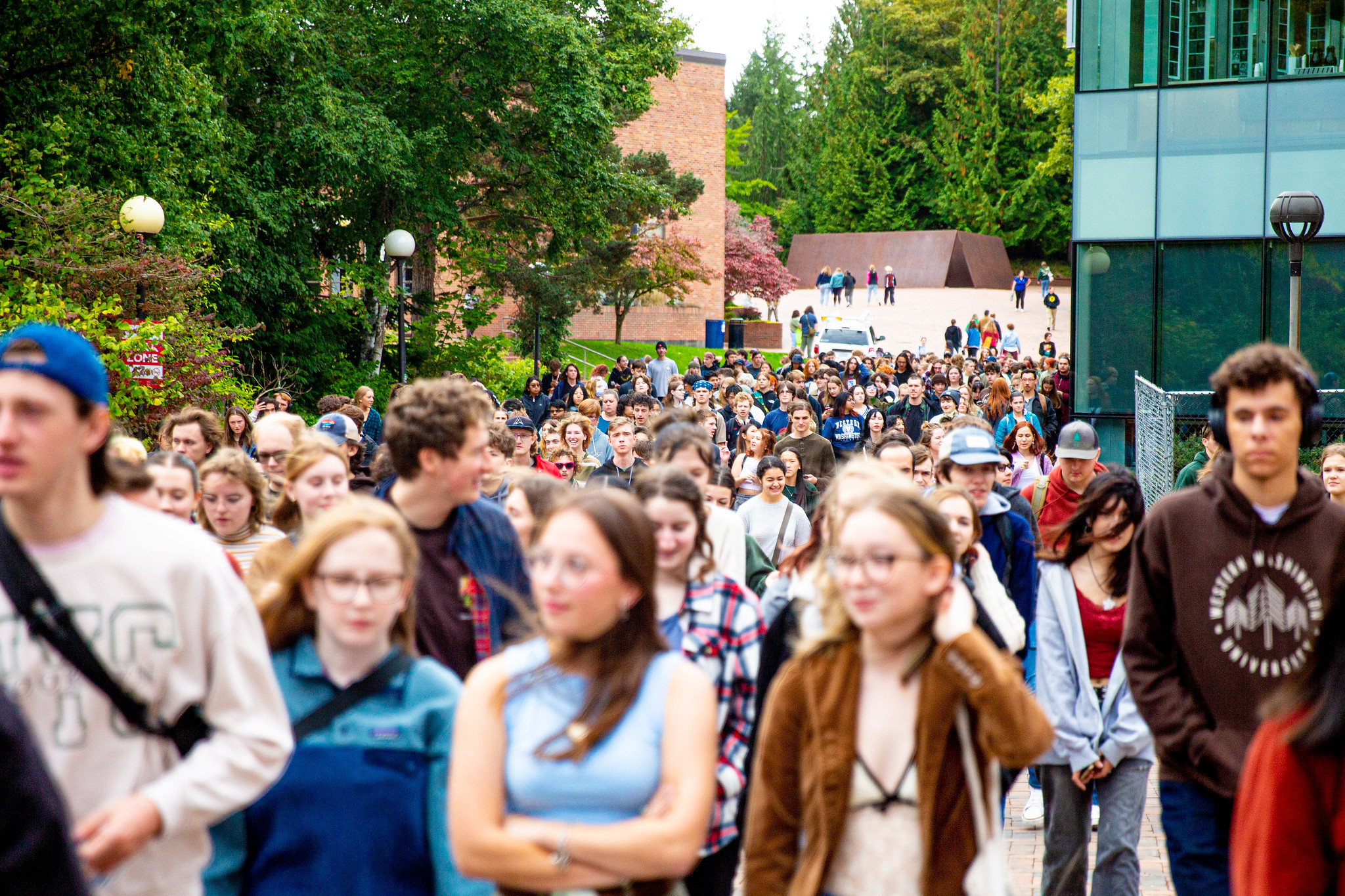 WESTERN WASHINGTON UNIVERSITY | MAKE WAVES.
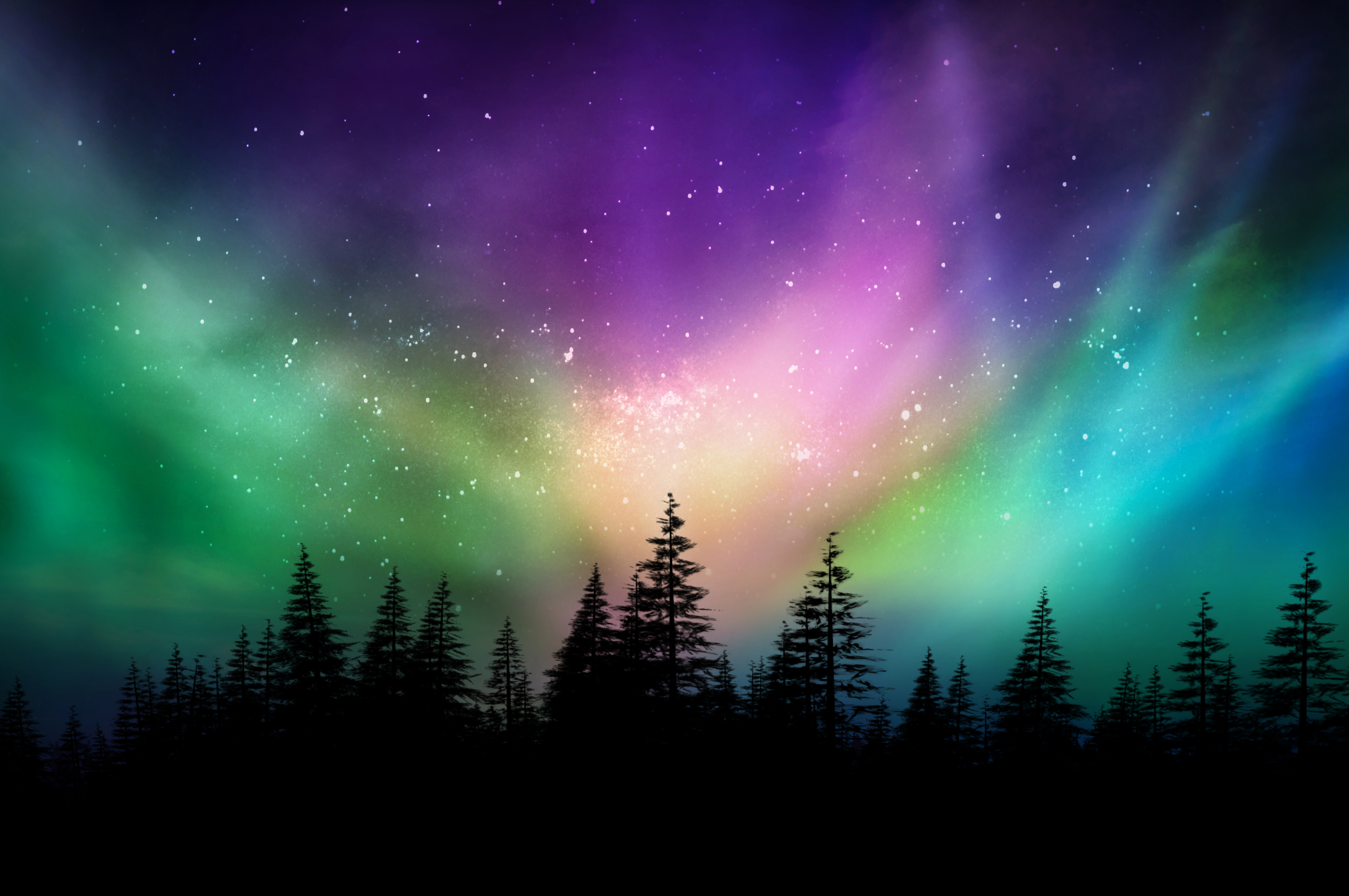 Questions
WESTERN WASHINGTON UNIVERSITY | MAKE WAVES.
STRATEGY, MANAGEMENT & BUDGET | BUSINESS & FINANCIAL AFFAIRS
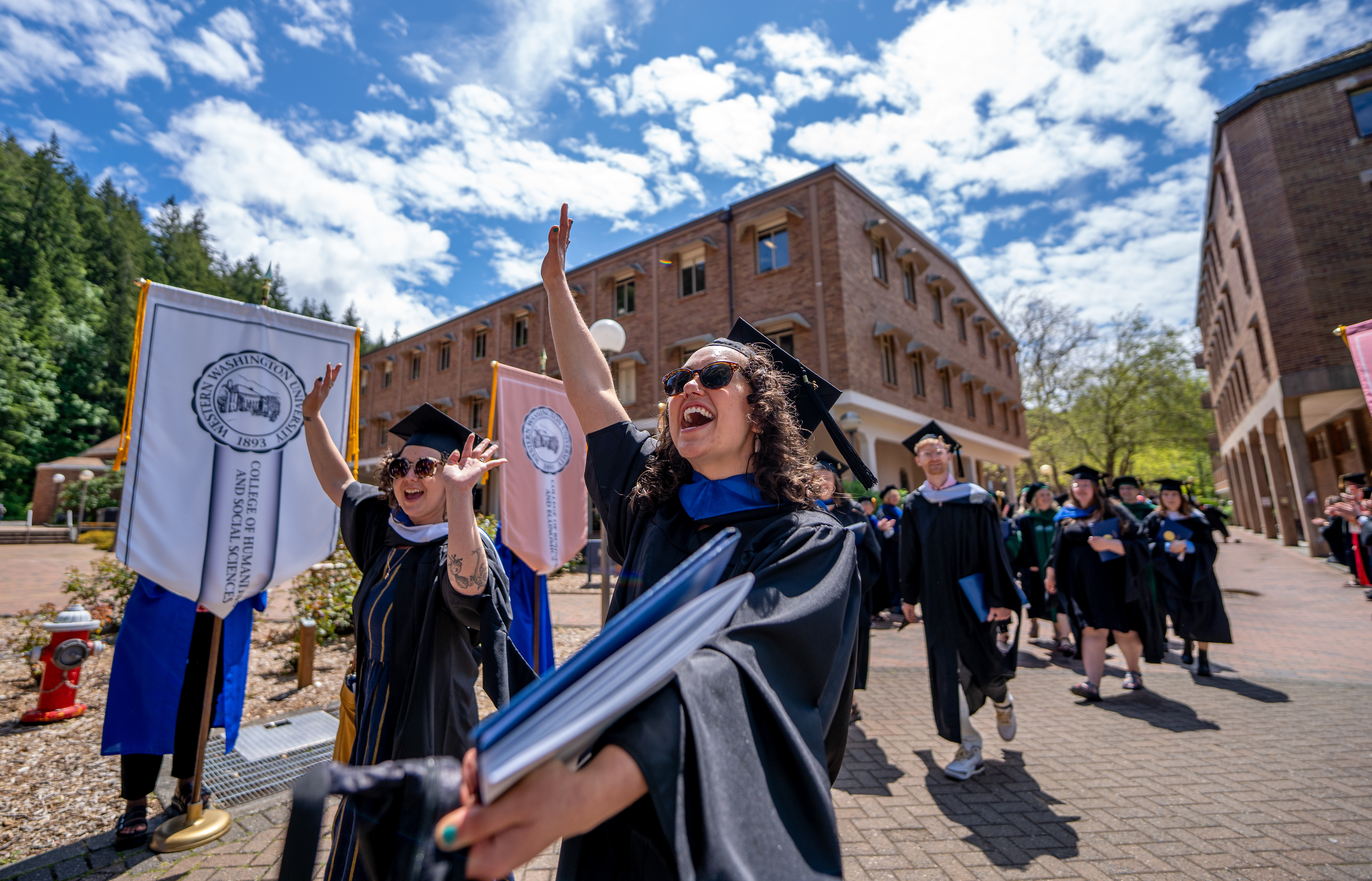 Thank You
WESTERN WASHINGTON UNIVERSITY | MAKE WAVES.